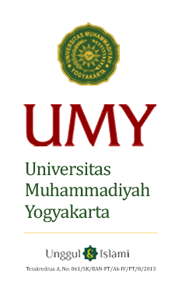 TEXTUSCONNECTIVUS
HISTOLOGY LABORATORY DEPT.
MEDICAL & HEALTH SCIENCE FACULTY
MUHAMMADIYAH YOGYAKARTA UNIVERSITY
TEXTUS CONNECTIVUS MUCOSUS (GELATINOSUS)
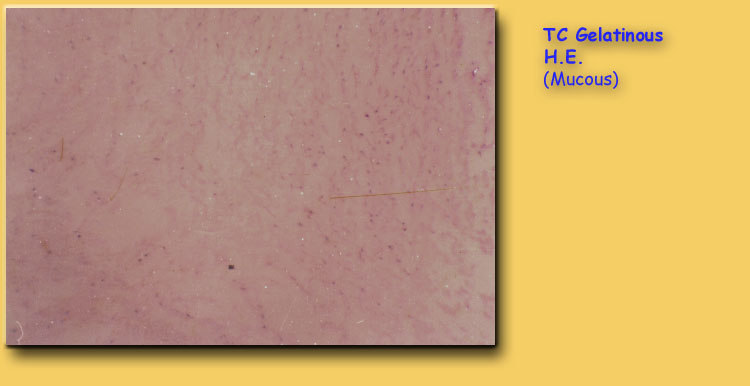 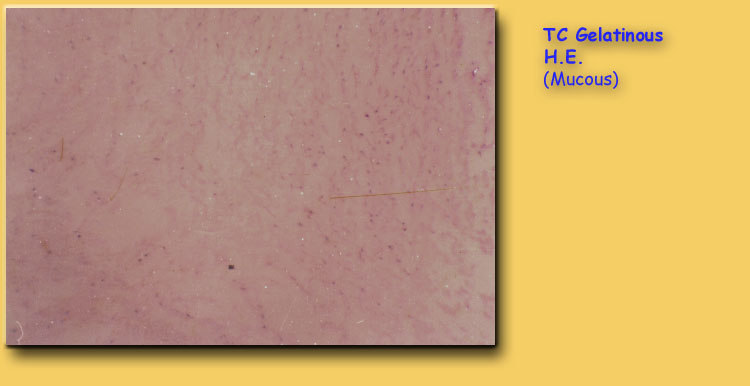 SUBSTANSIA INTERCELLULARIS 
HOMOGEN DENGAN FIBRA COLLAGENOSA
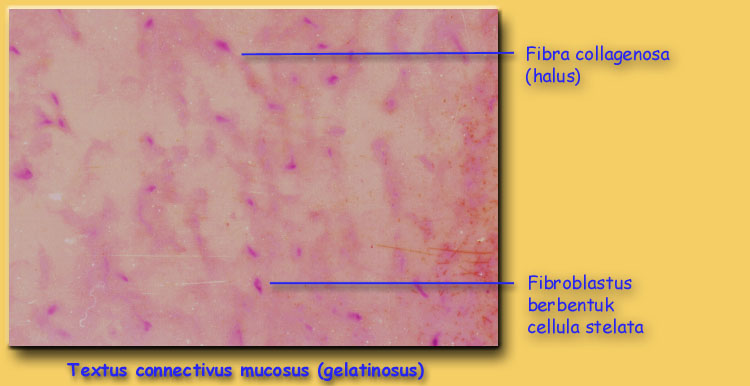 TEXTUS CONNECTIVUS MUCOSUS (GELATINOSUS)
FIBRA COLLAGENOSA (HALUS, TERPUTUS -PUTUS)
FIBROBLAST BERBENTUK CELULLA STELATA
TEXTUS CONNECTIVUS AREOLARIS
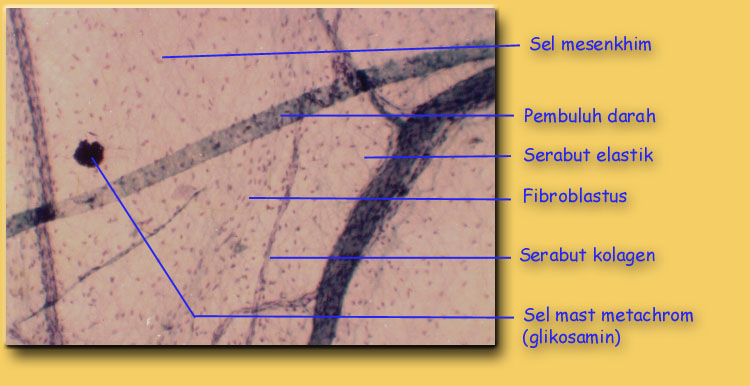 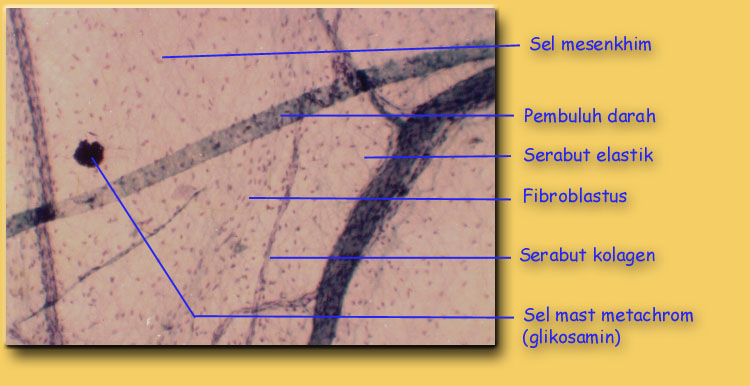 TEXTUS CONNECTIVUS ELASTICUS
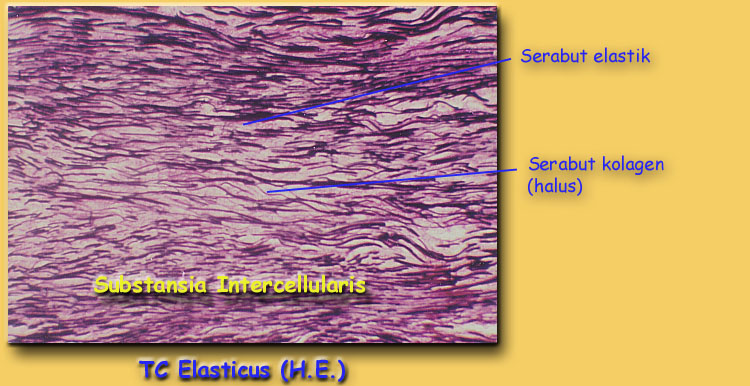 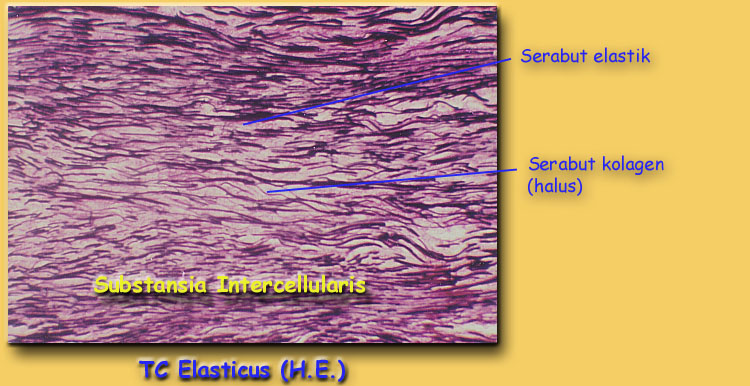 TEXTUS CONNECTIVUS ELASTICUS
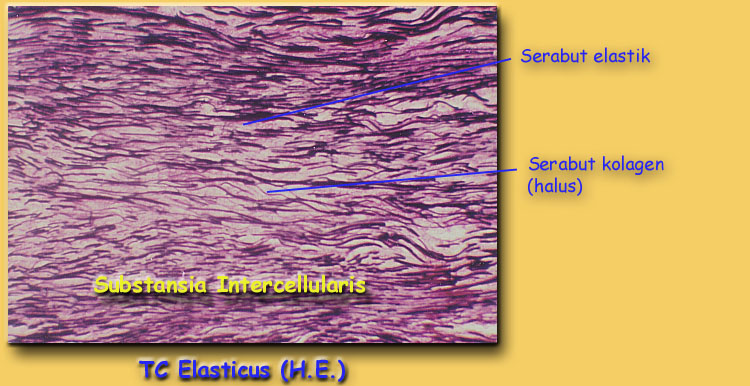 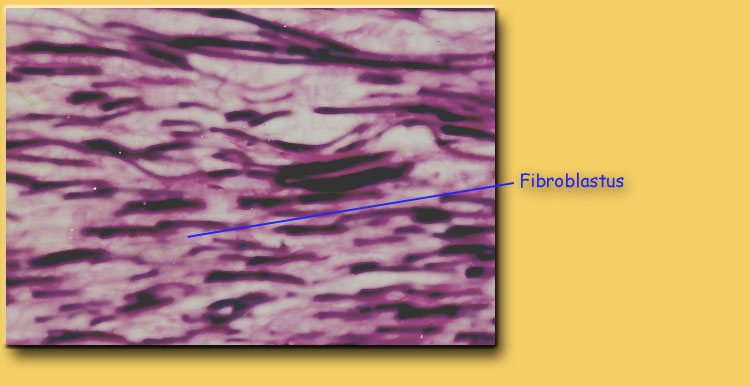 TEXTUS CONNECTIVUS COLLAGENOSUS COMPACTUS IRREGULARIS
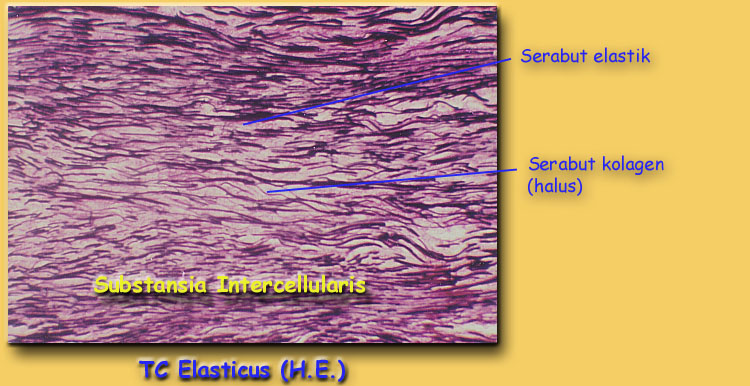 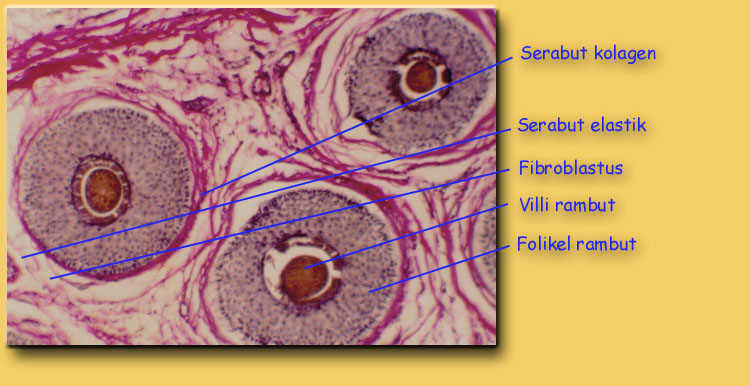 TEXTUS CONNECTIVUS COLLAGENOSUS COMPACTUS IRREGULARIS
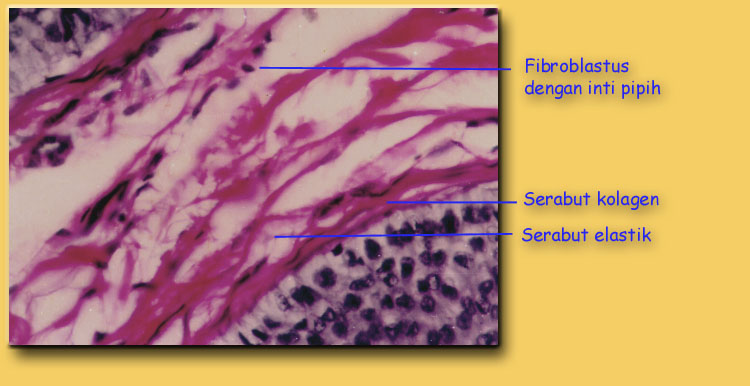 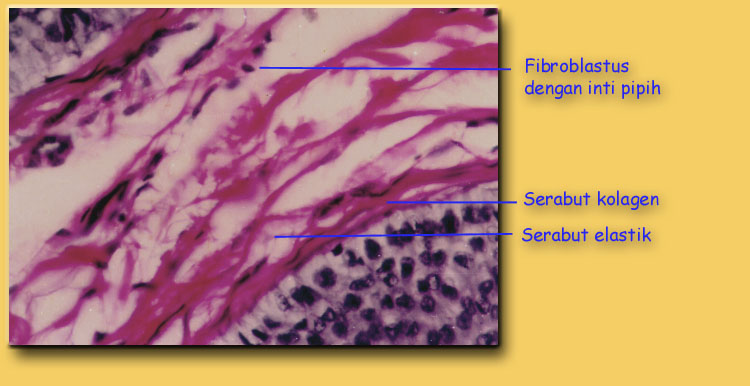 TEXTUS CONNECTIVUS ADIPOSUS (HEMATOXILIN EOSIN)
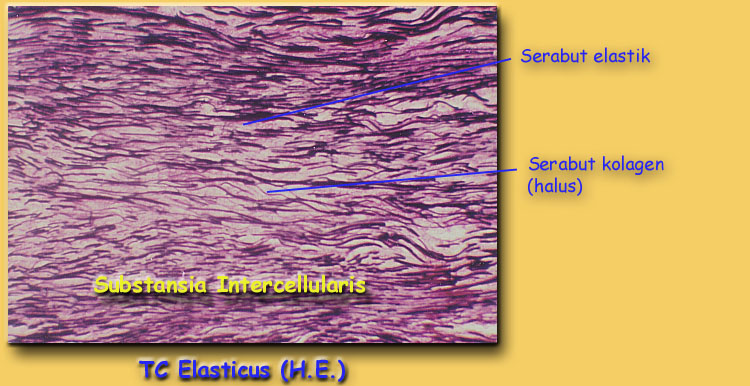 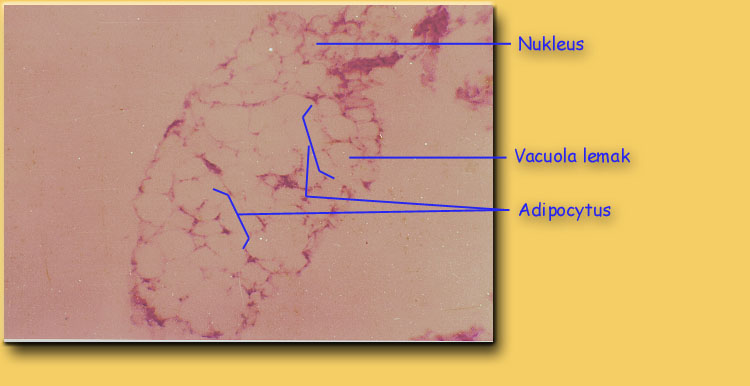 TEXTUS CONNECTIVUS ADIPOSUS (HEMATOXILIN EOSIN)
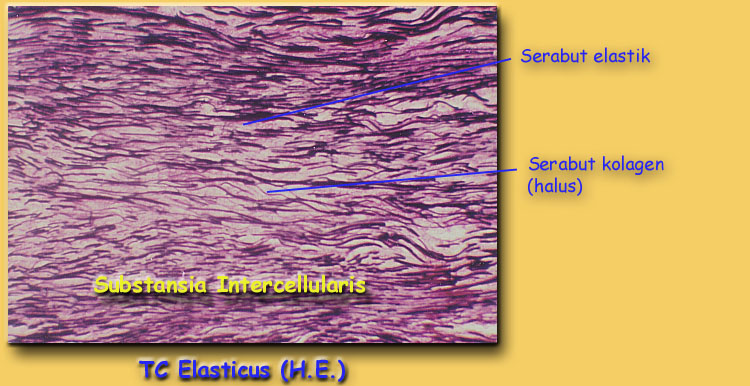 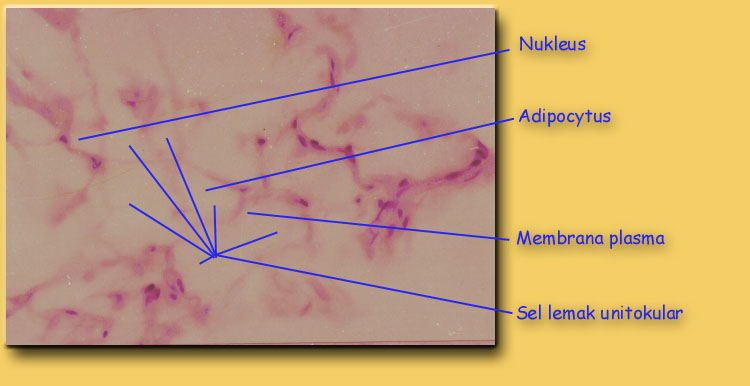 TEXTUS CONNECTIVUS ADIPOSUS (OSMIUM TETRAOKSIDA)
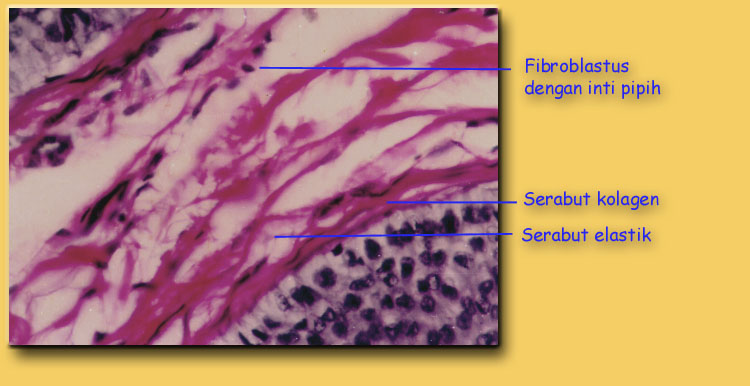 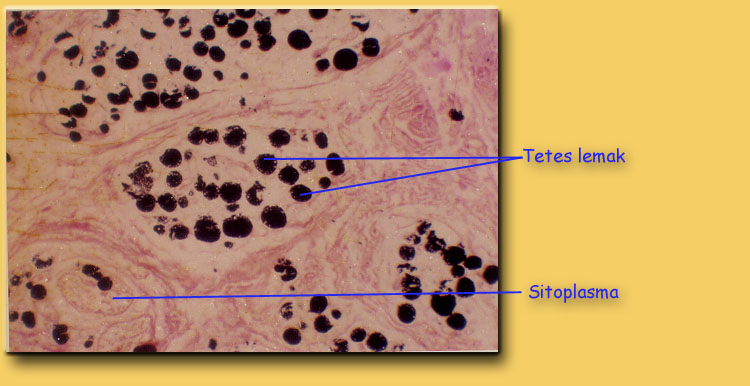 TEXTUS CONNECTIVUS ADIPOSUS (OSMIUM TETRAOKSIDA)
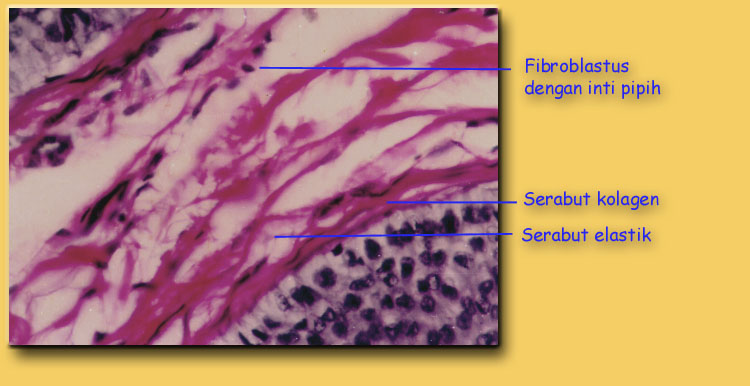 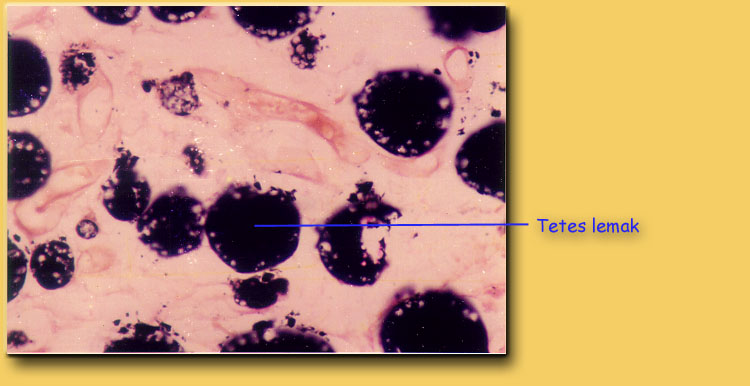